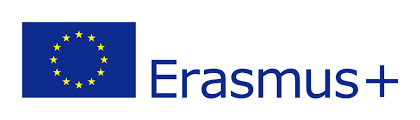 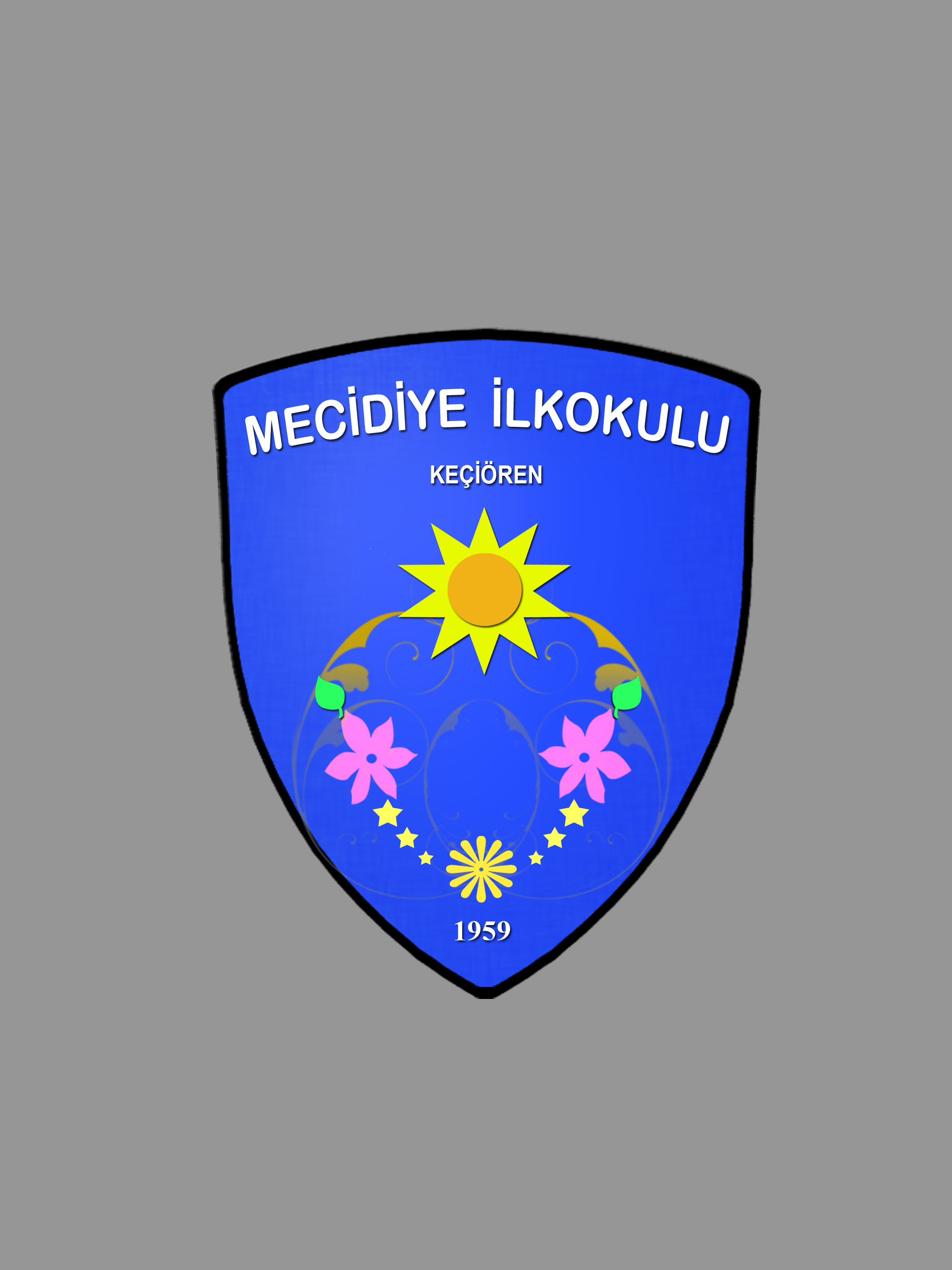 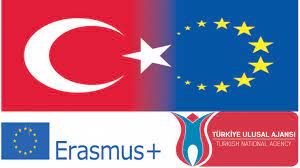 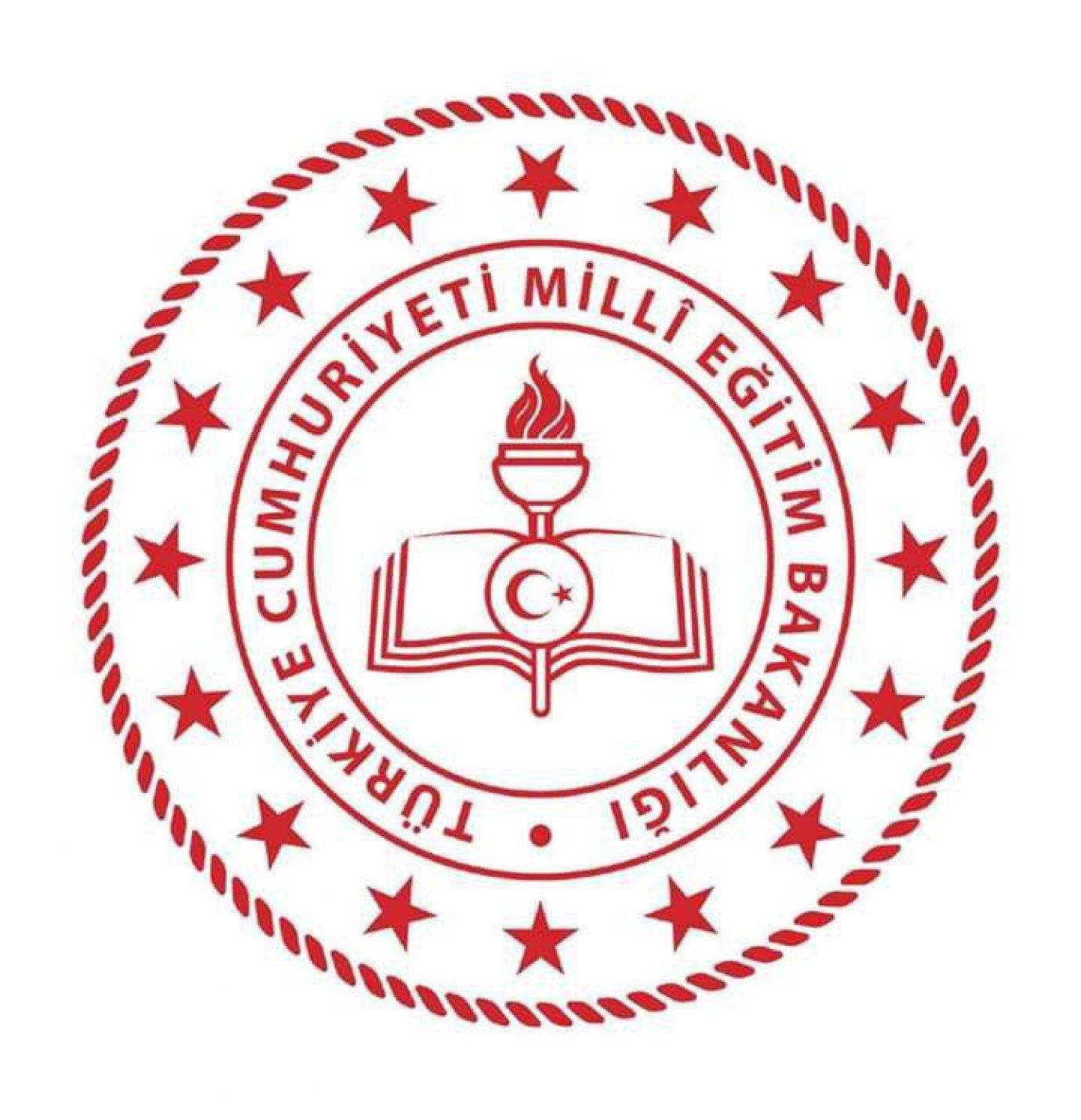 AB Erasmus Digital Okul Kapsamında Öğretmen Eğitimi” Bilişim Teknolojileri ve İnternetin Bilinçli Kullanımı”
KEÇİÖREN ANKARA/ HAZİRAN 2022
[Speaker Notes: Ülkemizde bilgisayar, akıllı telefon ve internet kullanımının yaygınlaşmasıyla birlikte çocukların internet karşısında geçirdikleri zamanın arttığı görülmektedir.  0-6 yaş grubu çocukların bilişim teknolojileriyle uygun bir şekilde  tanıştırılması ve çocukların dijital risklerden korunması, önem arz etmektedir.]
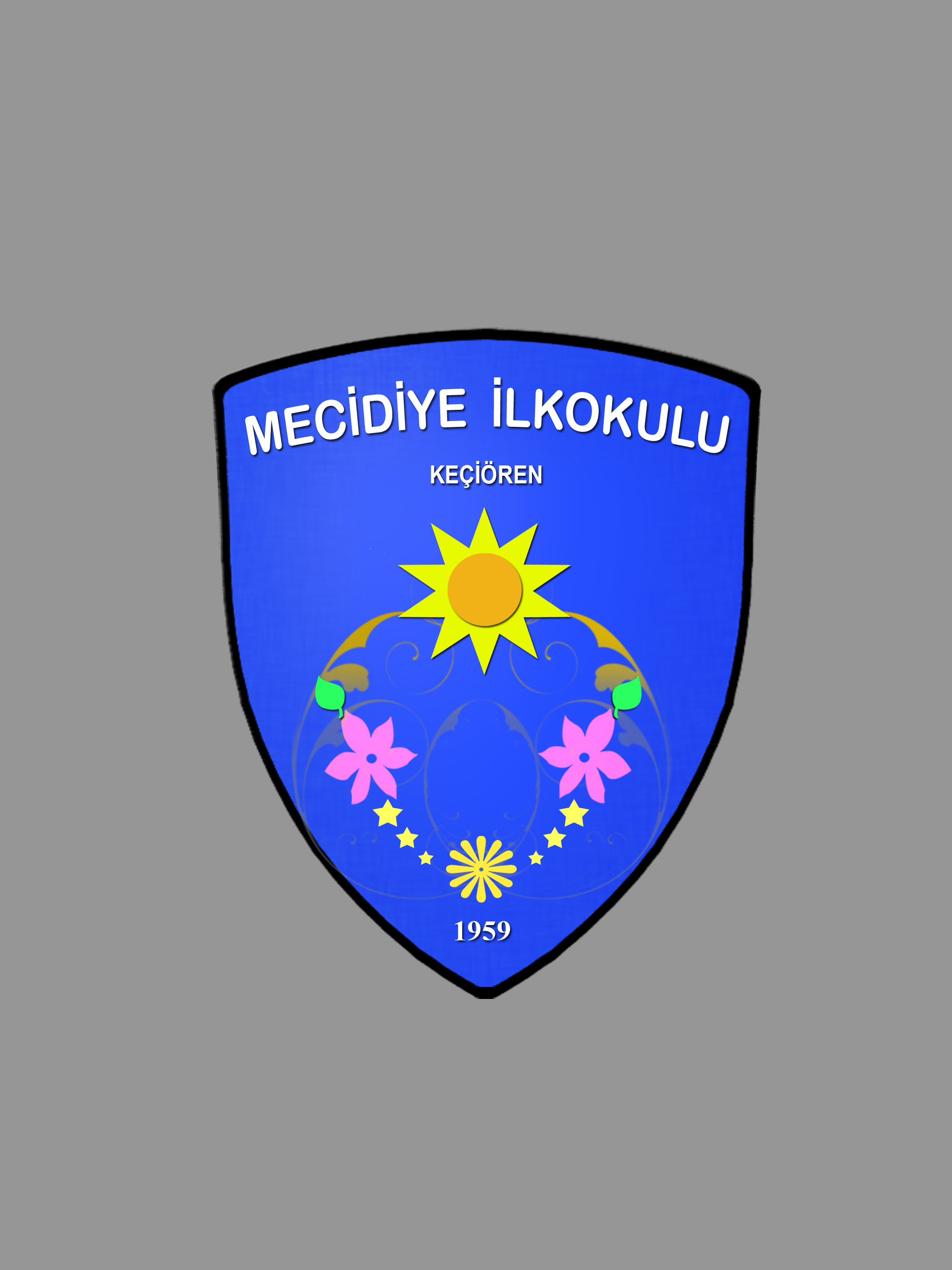 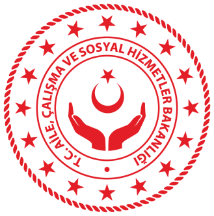 Sunum İçeriği
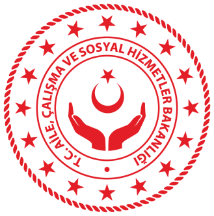 [Speaker Notes: Medyanın Türleri
Söz, yazı ve görüntü, insanoğlunun iletişim kurarken kullandığı üç temel araçtır. Bu üç temel aracı farklı boyutlarda kullanan medya, toplumda, ailede ve bireysel yaşantılarımızda vazgeçilmez bir yer edinmiş durumdadır. 

Medya Nedir? 
Medya, kitle iletişim sürecinin en önemli organizasyon biçimidir. Gazete, dergi, radyo, televizyon, İnternet gibi kitle iletişim araçlarına medya denir. Bu kitle iletişim araçlarını birer kuruluş veya şirket işletir. Medyanın sahip olduğu temel özellikler şu şekilde sıralanabilir: 

Hareketli görüntü ile yayın yapan medya türlerine genel olarak görsel medya adı verilir. Televizyon ve sinema en yaygın görsel medya araçlarıdır. Video oyun oynamaya, film ve televizyon izlemeye imkân veren taşınabilir bilgi iletişim teknolojileri ile bilgisayar da görsel medya türleri arasında sayılabilir. Görsel medyada ses, renk, hareket ve yazı içeren görüntüler bir araya getirilerek izleyiciye sunulur. Çoğu zaman müziğin dâhil edildiği bu içerikler özel bir yeteneğe ihtiyaç duyulmadan ve zihinsel bir uğraş gerektirmeden izlenebilir. Bu sebeple en yaygın biçimde takip edilen medya türü görsel medyadır. Görsel medyalardan en çok izleneni ise televizyondur.

İşitsel Medya Sese dayalı yapılan ve sadece kulağa hitap eden yayıncılığa işitsel medya adı verilir. Diğer bir ifade ile işitsel medya, radyo yayıncılığıdır. Teknik gelişmenin artmasıyla İnternet, televizyon, cep telefonu ve diğer taşınabilir bilgi iletişim teknolojileri üzerinden de radyo yayını yapılabilmektedir. Radyo yayınının hem yayıncılar hem de dinleyiciler için maliyeti çok düşüktür. Bu yüzden çok yaygın bir kullanımı vardır. 

Basılı Medya Yazılı metin ve sabit görsel materyallerin (fotoğraf, resim, çizim vb.) yer aldığı medya türüne basılı medya adı verilir. Günlük yayın yapan gazete ve değişik periyotlarla (haftalık, aylık, iki aylık, üç aylık, dört aylık, altı aylık) yayımlanan dergi basılı medyanın en temel iki aracıdır. Bu ikisi genellikle basın adıyla anılır. Basılı medya, daha çok bilgilendirme işlevini yerine getiren ve haber yayımı üzerine işleyen bir medya türüdür.]
İnternet ve Yeni Medya
İnternet, görsel, işitsel ve basılı medyanın bir araya geldiği ve yeni medya adı verilen bir medya türüdür. Bilgilendirme, eğlendirme, araştırma yapma, insanları bir araya getirme, sanal sosyal topluluklar kurma gibi işlevleri olan İnternet, yeni ve ilgi çekici bir medyadır.
[Speaker Notes: İnternet ve Yeni Medya
 İnternet, görsel, işitsel ve basılı medyanın bir araya geldiği ve yeni medya adı verilen bir medya türüdür. Bilgilendirme, eğlendirme, araştırma yapma, insanları bir araya getirme, sanal sosyal topluluklar kurma gibi işlevleri olan İnternet, yeni ve ilgi çekici bir medyadır. Bütün medyaların içeriklerine istenildiği anda sınırlı ücretlerle ulaşılmasına imkân veren İnternet ve yeni medyanın özellikleri şöyle sıralanabilir: 

• E-posta hizmeti ile kişiler ve gruplar arası iletişime imkân verir. 

• Sosyal iletişim ağları ile milyonlarca üyesi olan sanal toplulukların oluşmasını sağlar. 

• Haber, özellikle de anlık haber konusunda diğer medyalardan daha hızlıdır. 

• Televizyon ve radyo yayıncılığının hem canlı hem de arşiv kaynaklı yapılabildiği bir iletişim ortamı sağlar.

 • Film, müzik, video gibi eğlence ürünleri zaman sınırlanması olmadan tekrar tekrar izlenebilir. 

• Binlerce kişinin aynı anda hem bireysel hem grup olarak oyun oynamasına imkân verir. 

• Birçok bilgiye ulaşım imkânı sağlar. Ayrıca uzaktan eğitim programları da İnternet aracılığıyla gerçekleştirilebilmektedir. 

• İsteyenin istediği veriyi, malumatı, bilgiyi yayımlayabildiği bir ortam olması dolayısıyla bilgi güvenliği açısından problemler taşır

• Kamu hizmeti alımında vatandaşı bilgilendirici bir kaynaktır. Online hizmetler mekâna bağımlı kamu hizmeti zorunluluğunu belli oranda ortadan kaldırmaktadır. İhtiyaç duyulan birçok bilgi ve belge ilgili kuruma gitmeden bulunulan yerde edinilebilmektedir. 

• İnteraktif bir özelliğe sahiptir.]
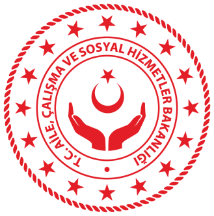 Yeni Medya Araçları
[Speaker Notes: Burada katılımcılara sorular yöneltilebilir
Örneğin;
Kaç kişinin sosyal medya hesabı var?
Kaç kişi çocuklarının fotoğraflarını sosyal medya hesabından paylaşıyor?
Çocuğuma daha rahat iş yapabilmek için tablet/telefon veriyorum diyenler kaç kişi?(özellikle 0-6 yaş grubu çocukların ailelerine bu soru yöneltilebilir)]
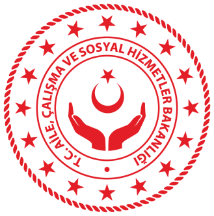 Dİjİtal ÇAĞDA EBEVEYN  OLMAK
[Speaker Notes: Dijital Çağda ebeveyn nasıl olunur sorusunun tek bir doğru cevabı yoktur. Özellikle, çocuk ve gence teknoloji kullanımında rehberlik edecek ailelerin birden fazla yetkinliğe sahip olması gerekmektedir. Bunun en temel nedeni teknoloji kullanımının dinamik bir yapıya sahip olması, her geçen gün değişmesi ve farklı ihtiyaçları doğurmasından kaynaklanmaktadır. Bu açıdan, dijital bir ailede bulunması gereken özellikleri şu şekilde sıralamak uygun olacaktır:

Dijital Etik: Dijital etik, internet ortamında başkalarına zarar verecek davranışlardan kaçma isteği olarak tanımlanmaktadır. İnternet, iletişimi artırdığı, daha kullanışlı hale getirdiği, bilgi zenginliğine sahip olan ve günlük hayatı kolaylaştıran çeşitli imkânlar sağladığı için hayatımızın vazgeçilmez parçalarından biri haline gelmiştir. Bu bakımdan ailenin dijital etik çerçevesinde, olumsuz davranışların farkında olması ve ebeveyn olarak çocuklarını koruması gerekmektedir. 
Dijital etiği ihlal eden davranışlara örnekler: 
İnternet ortamında siber zorbalık yapma (başkalarına yazılı ve sözlü şiddet) 
Kişisel bilgileri elde etme ve yayma 
Doğru olmayan bilgilerin yayılması

2. Dijital İletişim: Dijital iletişimin aileyi ilgilendiren yönü, çocuk ve gençlerin teknoloji yardımıyla çok farklı iletişim kaynaklarını kullanıyor olmasından kaynaklanmaktadır. Bu yönüyle, çocuk ve genç, sanal ortamda çoğu zaman gerçek kimliğini bilemediği, tanımadığı kişilerle iletişim kurmakta, bu iletişimde çocuk ve genç için tehlike oluşturmaktadır. Gençler dijital iletişim yollarını kullanmaya cesaretlendirilmeli ancak bu ortama uygun olmayan davranışları ise düzeltilmelidir. Bunun için öncelikle hangi durumlarda hangi teknolojiden faydalanacaklarını ayırt edebilmelidirler. Sanal ortamdaki iletişimin yüz yüze iletişimden en önemli farklılıklarından biri, rumuz kullanıp kimliğinizi gizleyerek konuşabilmektir. Bu durum özellikle forum, sohbet odası gibi ortamlarda “nasıl olsa kim olduğum belli değil ağzıma geleni söyleyebilirim” tarzı söylemlere neden olabilmektedir. Ancak hakaret ve küfür içeren sözlerin kullanılması durumunda IP numarası üzerinden yapılan inceleme ile bu kişilere ulaşılabilmekte ve yasal süreçler başlatılabilmektedir.
 Dijital iletişimi ihlal eden bazı davranışlar: 
Örnek 1: Özel bir mesajı birçok kişiye yollamak 
Örnek 2: Cep telefonu kullanırken içinde bulunulan ortamın özelliklerine göre davranmamak 
Örnek 3: E-mail kullanımında iletişim dilini bilmemek ve buna göre yazmamak

3. Dijital Okuryazarlık: Dijital aile olarak, İnternette gün geçtikçe artan bir yığın bilginin oluştuğunu, ancak bunların birçoğunun gerçek olmadığını unutmamalıyız. Bu nedenle çocuklara ve gençlere eriştikleri verilerin doğruluğunu sorgulama, nerede ve nasıl kullanacakları konusunda yardımcı olmamız gerekmektedir. 
Peki Bu Aşamada Ailenin Rolü Ne Olacaktır? 
Sadece mevcut teknolojileri değil yenilerini de doğru bir şekilde kullanma becerisine her dijital ailenin sahip olması gerekir. Bu bakımdan yeni teknolojiler ortaya çıktıkça hızlı bir şekilde uygun kullanımının öğrenilmesi gerekmektedir. 

Dijital okuryazarlığa bazı örnekler: 
Örnek 1: Facebook, twitter kullanmak 
Örnek 2: Forum ve sohbet odalarını kullanmak 
Örnek 3: Akıllı telefonlar üzerinden çalışan uygulamaları etkin olarak kullanmak

4. Dijital Erişim Giderek düşen maliyetlere ve yaygınlaşan teknolojiye rağmen herkes eşit olanaklara sahip değildir. Bu noktada dijital aile olarak üzerimize düşen görev, çocuklarımızın mümkün olduğunca yenilikçi teknolojilere erişimini sağlamak, etkin ve sık olarak kullandırmayı özendirmek ve bunu yaparken de bilinçli hareket etmektir. Kütüphaneler, okul laboratuvarları gibi kamusal alanlar bu eksikliğin giderilmesi için kullanılabilmektedir. Fakat her birey bu imkânlardan faydalanamamaktadır. Bundan dolayı Dijital aile olarak, teknolojiye nasıl erişim sağlanabileceğini öğrenmeli, bu konuda çocuklara rehberlik etmeliyiz.
 Ailenin Dijital Erişimi Sağlamasına Yönelik Bazı Örnekler: 
Örnek 1: Okul ödevlerinde çocukların halk kütüphanesi, üniversite kütüphanesi vb. kullanımını sağlamak. 
Örnek 2: Engelli çocuğunun internet erişimi için gerekli olan alt yapı ve teknolojiyi sağlaması 
Örnek 3: Aile olarak e-okul sistemine aktif erişim sağlayarak öğrencinin gelişimini takip etmek

5. Dijital Ticaret/Alışveriş Burada önemli olan, dijital aile olarak çevrimiçi alışverişin sağladığı fiyat avantajının ve zaman tasarrufunun farkında olmak, gerektiğinde ise dijital alışverişi kullanmaktır. Diğer taraftan, dijital alışverişin daha çok ürün seçeneği bulundurması, evden çıkmadan alışveriş yapmayı sağlaması ve eve teslimat vb. diğer seçeneklerin de olduğunu bilmemiz gerekiyor. İnternet üzerinden alışveriş  yapmama nedenleri; görmeden/denemeden ürün almama isteği, kişisel bilgileri vermeyi güvenli bulmama, teslim edilen ürünün doğruluğunu/güvenirliğini kabul etmeme. 
Dijital aile olarak e-ticaret ile ilgili bilinmesi gereken bazı bilgiler şunlar: 
Örnek 1: e-ticaret ile ilgili riskleri ve problemleri bilmek, gerekli önlemleri almak. 
Örnek 2: e-bankacılık hizmetlerini nasıl kullanacağı bilmek (eft yapmak vb.) 
Örnek 3: Çevrimiçi alışveriş yaparken kimlik hırsızlığına karşı nasıl tedbir alınacağını bilmek

6. Dijital Sorumluluk ve Haklar Dijital aile olarak çocuk ve gençlere öğreteceğimiz şey, teknoloji kullanımının bir hak olduğunu, ancak bu hakkın aynı zamanda sorumlulukları beraberinde getirdiği bilincinin kazandırılmasıdır. Evde aileler tarafından çocuklara rol model olunmalı, teknolojinin getirdiği haklar ve sorumluluklar beraberce tartışılmalıdır. İnternet üzerinden elde edilen her bilginin kaynağı sorgulanmalı, bilginin ilk dağıtıcısı bulunmalıdır. Edinilen dosyaların telif hakları irdelenmeli, kanunla yaptırım altına alınan müzik, video vb. fikri mülkiyet hakkına giren eserler, kesinlikle kullanılmamalıdır. 

Dijital Hak ve Sorumluluklarla İlgili Olarak Ailelerin Bilmesi Gereken Bazı Bilgiler: 
Örnek 1: Web sitelerinden illegal mp3 ve video dosyaları indirmemek 
Örnek 2: Fikri mülkiyet hakkına giren her türlü eseri izin alarak kullanmak 
Örnek 3: Telif hakkı kapsamındaki her türlü eseri internet üzerinden kullanırken gerekli izinleri almak 

7. Dijital Sağlık Dijital aile olarak teknoloji kullanımında en çok dikkat edilmesi gereken unsurlardan birisi çocuk ve gençlerimizin sağlıklarıdır. Fiziksel rahatsızlıkların yanında teknolojik cihazların psikolojik sağlığı tehdit eden etkileri de mevcuttur. Ailelerin çocuklarının bilgisayar başında ne kadar süre kaldığı ve neler ile ilgilendiğinden haberdar olması ve onların yanında olması gerekmektedir. Mümkün ise bilgisayarların çocuk odalarında değil oturma odası gibi ortak kullanım alanlarında bulunması gerekmektedir. 
Teknoloji kullanımıyla gelen bazı sağlık problemleri: 
Örnek 1: Göz sağlığı: gözlerde yorgunluk hissi, yanma ve kaşıntı 
Örnek 2: Fiziksel durumlar: Teknoloji kullanımında ergonominin önemini kavramak, duruş bozuklukları bel ve sırt ağrıları, ergonomik nedenli kas ağrıları, ağrıyan tendonlar, parmak, el ve dirsekler, boyunda ağrı ve tutulma 
Örnek 3: Ruhsal durumlar: Tekrarlayan stres, internet bağımlılığı, oyun bağımlılığı, agresif (saldırgan) davranışlar, şiddet, psikolojik problemler 

8. Dijital Kanun Aile olarak bilmemiz gereken ilk şey, teknoloji kullanımının kanundan bağımsız olmadığıdır. İnternet ortamında yapılan her iş arkada iz bırakmakta ve bir yerlerde kayıt altında tutulmaktadır. Günümüzde elektronik ortamlarda birçok önemli ve özel bilgi kayıtlı durumdadır ve bunları nasıl güvende tutulacağının bilinmesi gerekmektedir. Sanal dünya da birçok suç gerçekleştirilebilmektedir. Başkasının bilgilerine izinsiz erişmek, yasal olmayan yollardan müzik indirmek, başkasının eserini kendine mal etmek, zarar verici bilgisayar casusu geliştirmek, virüs oluşturmak ve yaymak, gereksiz e-postalar göndermek, başkasının kimlik bilgilerini çalmak bu suçlardan bazılarıdır. 

Dijital Aile Olarak Bilinmesi Gereken Bazı Bilgiler: 
Örnek 1: Türk ceza kanununda bilişim suçlarının nasıl yer aldığını açıklamak 
Örnek 2: 5651 sayılı kanundan (İnternet ortamında yapılan yayınların düzenlenmesi ve bu yayınlar yoluyla işlenen suçlarla mücadele edilmesi hakkında kanun) haberdar olmak 
Örnek 3: ihbarweb.org.tr sitesinden haberdar olmak 

9. Dijital Güvenlik Dijital aile olarak çocuklarımızı ve cihazlarımızı korumak için alınması gereken önlemlere örnekler: 

1. Güçlü şifreler oluşturmak güvenliğinizi artırmak için önemlidir. Mümkünse içerisinde büyük harf, küçük harf, rakam ve noktalama işareti barındıran bir parola seçilmelidir. 
2. Flash bellek gibi taşınabilir aygıtların kullanılmadan önce virüs taraması yapılmalıdır. 
3. Halka açık ücretsiz ve güvenilmeyen ağlarda kişisel mail hesabına, banka hesaplarına, sosyal ağ hesabına erişilmemesi ve online alışveriş yapılmaması gerekmektedir. 
4. İşletim sistemi güncel tutulmalıdır. 
5. Virüs ve internet güvenliği sağlayan yazılımlar, bilgisayar ve cep telefonlarında kullanılmalı ve yazılımın veri tabanı güncel tutulmalıdır. Ayrıca düzenli olarak virüs taraması yapılmalıdır. 
6. İşletim sisteminin güvenlik duvarı özelliği kullanılmalıdır. 
7. Online alışveriş yaparken 3D güvenlik protokolü kullanılmalıdır. 
8. İnternette gezinirken görünen “tebrikler çekilişten telefon/fotoğraf makinası kazandınız” tarzındaki sözlere güvenilerek kişisel bilgiler verilmemelidir.
9. Polis tarafından gönderildiği iddia edilen ve yaptıkları operasyon gereğince belirli bir hesaba para yatırmanızı ya da bir numaraya kontör göndermenizi isteyen e-posta ve mesajlara inanılmaması gerekmektedir. Polis Teşkilatının Kimseden e-posta ya da Mesaj ile Böyle Bir İstekte Bulunmayacağının Unutulmaması Gerekmektedir.

SÇocuklarımıza ve gençlerimize en iyi şekilde rehberlik ve yönlendirme yapmak için dijital aile olarak bazı sorumluluklarımız vardır. Bu görev ve sorumlulukların başında, aile olarak dijital okuryazar olmamız, dijital alışverişten haberdar olmamız, dijital iletişim yollarınız bilmemiz ve bundan da önemlisi çocuklarımıza dijital etiği öğretmemiz gelmektedir.]
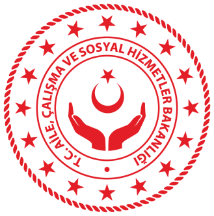 Çocuk ve Dijital Medya
Günümüzde çocuklar teknolojiyi kullanarak öğrenmek, üretmek ve iletişim kurmak konusunda inanılmaz fırsatlara sahiptir. Ancak teknolojinin denetimsiz kullanımı çocukları pek çok risk karşısında savunmasız bırakmaktadır.
Dijital mecralarda çocukların denetimsiz bırakılmamaları son derece önemlidir.
Çocukları internetin risklerinden korumak ve internetin doğru ve bilinçli kullanımı konusunda onlara yol göstermek öncelikle ebeveynlerin sorumluluğundadır.
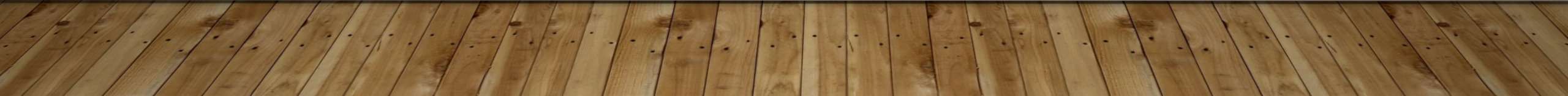 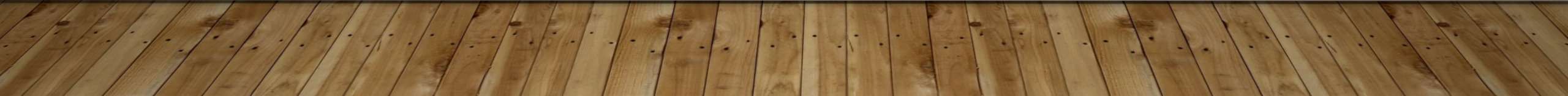 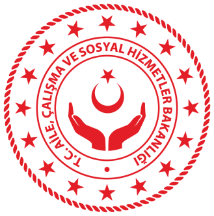 Bilişim Teknolojilerinin Çocuklar İçin 
Fırsatları
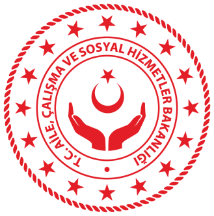 Bilişim Teknolojilerinin Çocuklar İçin Fırsatları
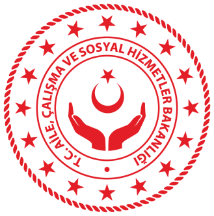 Bilişim Teknolojilerinin Çocuklar İçin Riskleri
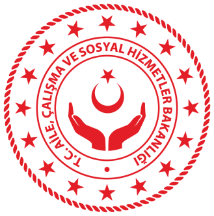 Bilişim Teknolojilerinin Çocuklar İçin Riskleri
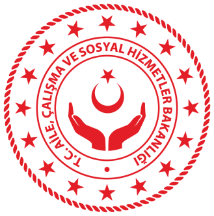 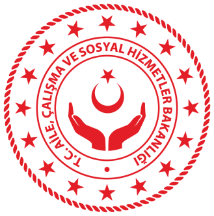 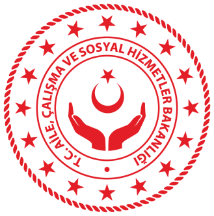 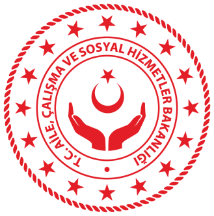 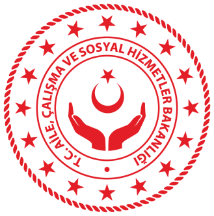 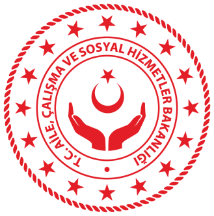 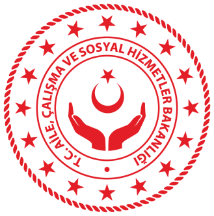 Çocukları Bilişim Teknolojilerinin Risklerinden Korumak İçin Ne Yapmalı?
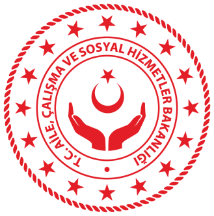 Yeniliklere Açık Olun
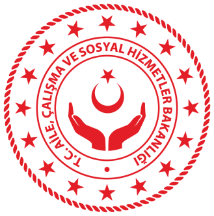 Çocukları İnternet Ortamında Yalnız Bırakmayın
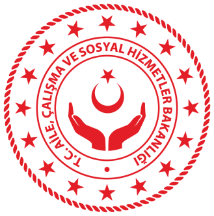 Çocukları Risklerden Korumak İçin Güvenlik Önlemlerini Alın
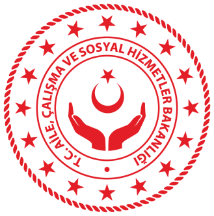 Kural Koyun ve Rehberlik Edin
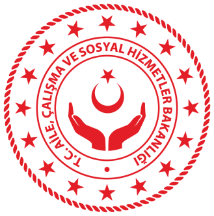 İnternet Kullanımında Rol Model Olun
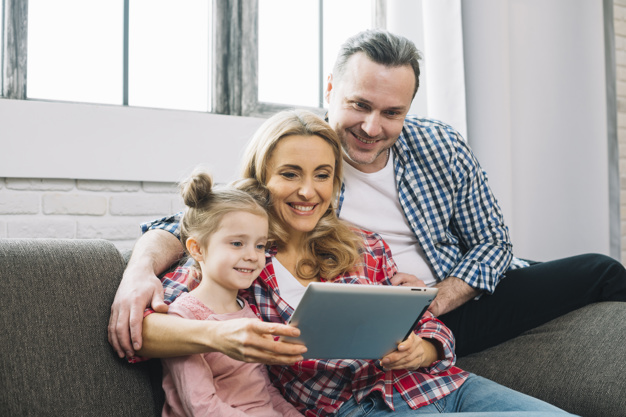 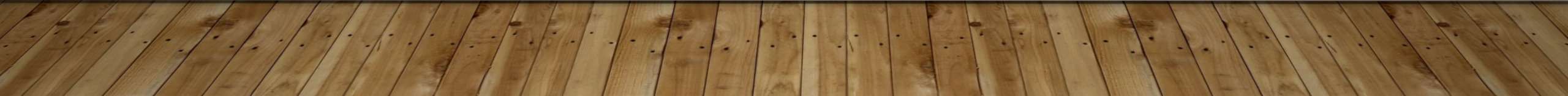 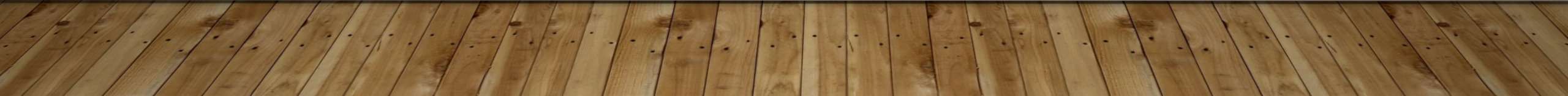 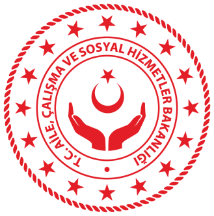 Çocukların Sanal Dünya Yerine Gerçek Dünyada Aktif Olmasını Sağlayın
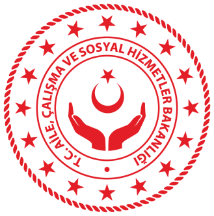 Çocuklara Dijital Mahremiyet Bilinci Kazandırın
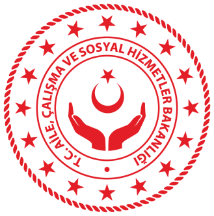 Çocukların Görüntülerini ve Bilgilerini Sosyal Medyada Paylaşmayın
[Speaker Notes: Not: 
Dijital ayak izi: İnterneti kullanırken oluşturduğumuz veri izidir.]
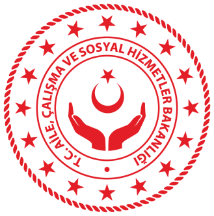 Dijital Oyunlar İçin Sınıflandırma Sistemi: ESRB
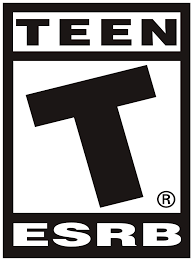 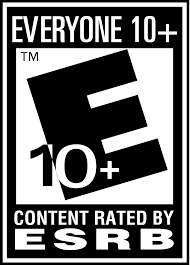 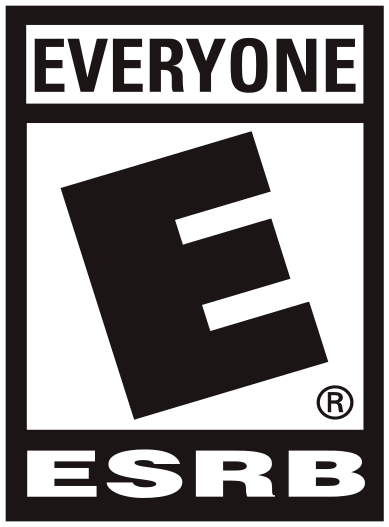 10 Yaş Üzeri Herkes
Herkes
Ergen
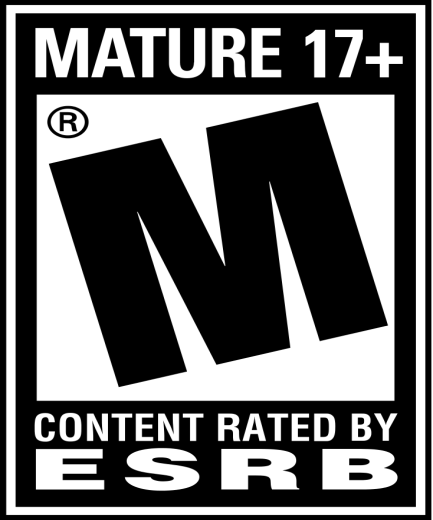 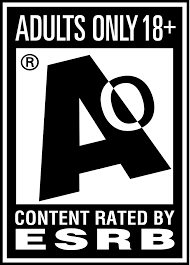 Erişkin
Sadece Yetişkinler
[Speaker Notes: Dijital oyunların derecelendirilmesi ile temelde amaçlanan, üretilmiş olan bir oyunun içeriği ve yaşa uygunluğu hakkında tüketicileri, oyuncuları ve ebeveynleri bilgilendirmektir.  Dijital oyunlar için kullanılan derecelendirme sistemleri içerisinde dünya çapında en yaygın olanı Amerika Birleşik Devletleri, Kanada ve Meksika’da kullanılmakta olan Entertainment Software Rating Board (ESRB)‘dir. 1994 yılında Entertainment Software Association (ESA) tarafından yasallaştırılan bu derecelendirme sistemi başlangıçta belirli bir yaş grubunu şiddet içerikli dijital oyunlardan koruyabilmek için ortaya atılmıştır. ESRB’nin amacı kullanıcıların oyunun içeriği ve uygunluğu hakkında bilgi sahibi olmasına yardım etmektir. Oyun içerikleri alkol, şiddet, kötü dil kullanımı, uyuşturucu, cinsellik ve kumar gibi birçok açıdan incelenerek uygun kullanıcı yaş aralığı belirlenmektedir. Oyunu satın alan kişiler ve/veya ebeveynleri bu tanımlayıcılar sayesinde oyunun oynanması sırasında karşılaşabilecekleri olası durumlar hakkında ön bilgi sahibi olabilmektedirler.

 E (Herkes): Bu şekilde sınıflandırılan oyunlar her yaş için uygundur. Çok düşük düzeyde çizgi karakter, hayalî kurgu, hafif düzeyli şiddet ya da çok az kaba dil kullanımı içerebilir.
E10+ (10 Yaş ve Üzeri Herkes): Bu şekilde sınıflandırılan oyunlar 10 yaş ve üzerindeki yaşlar için uygundur. Bu türdeki oyunlar daha çok çizgi film, kurgu, hafif şiddet ve argo ile az seviyede müstehcen temalar içerebilir. 
T (Ergen): Bu şekilde sınıflandırılan oyunlar 13 yaş ve üzerindeki yaşlar içindir. Bu türdeki oyunlar şiddet, müstehcen temalar, kaba mizah, az seviyede kan, sahte kumar ve seyrek olarak küfür içerebilir. 
M (Erişkin): Bu şekilde sınıflandırılan oyunlar 17 yaş ve üzerindeki yaşlar içindir. Bu türdeki oyunlar yoğun şiddet, kan, yoğun cinsel içerik ve küfür içerebilir.
AO (Sadece Yetişkinler): Bu şekilde sınıflandırılan oyunlar sadece 18 yaş ve üzeri yaşlardaki yetişkinlere uygun olan oyunlardır. Bu türdeki oyunlar uzun sahneler boyunca yoğun şiddet ve/veya tüm ayrıntıları gösteren cinsel içerik ve çıplaklık içerir

https://www.esrb.org/ratings-guide/#rating_symbols]
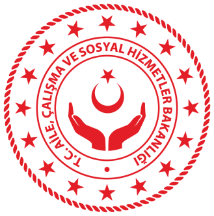 Dijital Oyunlar İçin Sınıflandırma Sistemi: PEGİ
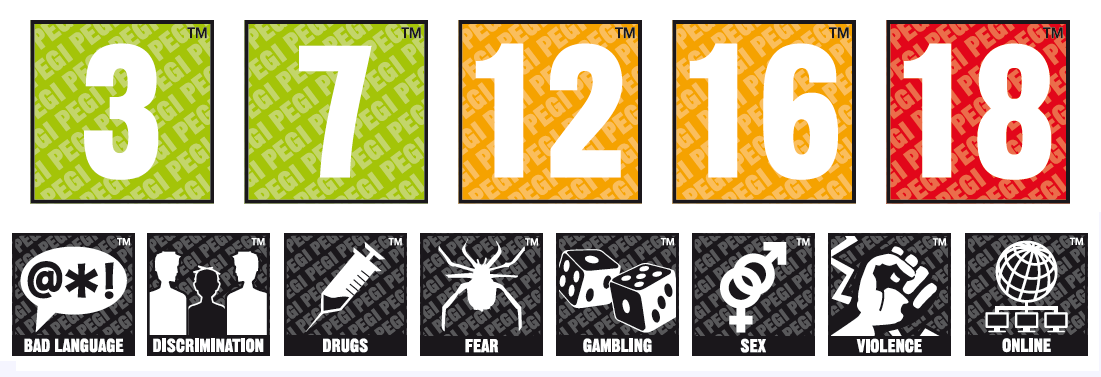 Uyuşturucu
Çevrimiçi
Şiddet
Ayrımcılık
Cinsellik
Kaba dil
Korku
Kumar
[Speaker Notes: Örnek alınabilecek bir diğer derecelendirme sistemi ise PEGI (Pan-European Game Information - Avrupa Oyun Bilgi Sistemi)’dir. PEGI, 2003 yılında ailelerin çocuklarına dijital oyunlar satın alırken daha bilinçli hareket etmelerini hedefleyen bir oyun derecelendirme sistemi olarak kurulmuştur. Çeşitli platformlardaki oyun uygulamalarının altında “PEGI3”- “PEGI7” benzeri etiketler yer almaktadır. Bu etiketler, PEGI tarafından yapılan değerlendirmeler sonucu oluşturulmuş, bilgisayar oyunlarının hangi yaş grubu için uygun olduğunu gösteren etiketlerdir. PEGI derecelendirme siteminde toplamda 5 yaş aralığı uygunluk derecesi kategorisi  ve 8 tane de içerik belirleyici semboller bulunmaktadır. 

PEGI 3 etiketine sahip oyunlar; tüm yaş grupları için uygun kabul edilmektedir. Çocuk ekranda gördüğü karakteri gerçek hayattaki karakterler ile ilişkilendiremez, ekran karakterleri tamamen fantezi ürünüdür. Oyun, küçük çocukları korkutacak herhangi bir ses veya görseli içermez. Argo (küfürlü) dil kullanılmaz.
PEGI 7 etiketine sahip oyunlar; düşük düzeyli çizgi karakterler arası şiddet, sporlar ve küçük çocukları korkutabilecek öğeler içermesi nedeniyle bu kategoride kabul edilir.
PEGI 12 etiketine sahip oyunlarda, içerik 12 yaş ve üzeri için uygundur. Hayali bir kurguda şiddet, kaba dil, düşük düzeyli cinsel imalar ya da kumar öğeleri içerebilir.
PEGI 16 etiketine sahip oyunlar; Açık şiddet, küfür, cinsel ima ya da konu, kumar ve uyuşturucu kullanımı öğeleri içerebilir.
PEGI 18 etiketine sahip oyunlar;18 yaş ve üzeri için uygundur. Savunmasız insanları nedensiz olarak öldürme gibi durumları da içeren ileri düzey görsel şiddet, küfür, cinsel içerik, kumar, uyuşturucu kullanımını özendirme ve ırkçılık/ayrımcılık gibi öğeler içerebilir.


Bad Language; Kaba dil, küfür, cinsel imalar, tehdit ve her tür aşağılayıcı söz, lakap ve yakıştırma içerebilir.Discrimination; Irk, etnik köken, cinsiyet ya da cinsel tercihe yönelik acımasızlık, rahatsız ve taciz edici davranış öğeleri içerebilir.Drugs; Yasadışı ilaç, uyuşturucular ya da gerçek yaşamda dengi olan kurgusal ilaç ve uyuşturucu madde betimlemeleri içerebilir.Fear; Duygusal olarak hassas, küçük oyuncularda çok rahatsız edici ve korkutucu öğeler içerebilir.Gambling; Kumarı özendiren ya da öğreten öğeler içerebilir.Sex; Cinsel etkileşim ve cinsel ilişki betimlemeleri ve çıplaklık öğeleri içerebilir.Violence; İnsanların yaralandığı ya da öldüğü kanlı sahneler içerebilir.Online; Çevrimiçi oyun kipi bulunmaktadır.

https://www.guvenliweb.org.tr/blog-detay/pegi-avrupa-oyun-bilgi-sistemi-nedir]
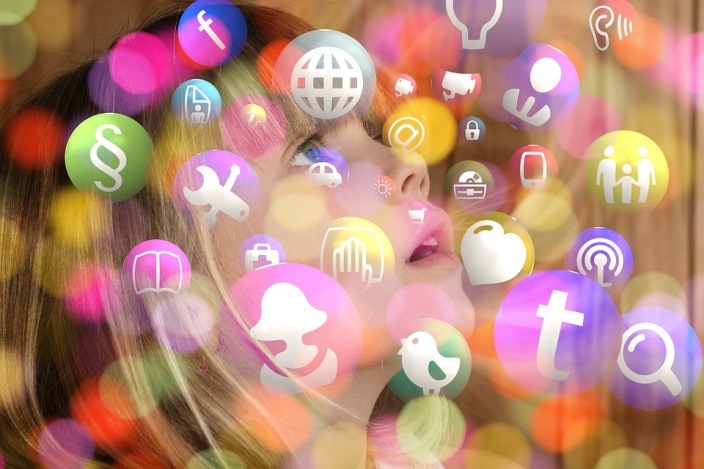 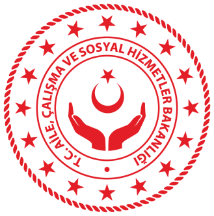 İnternetin bilinçli, güvenli ve etkin kullanımının
Çocukların;
Fiziksel 
Zihinsel
Psikolojik  
Sosyal 
gelişimi açısından önemli olduğu unutulmamalıdır.

Bilişim teknolojileri bilinçsiz kullanıldığında tüm bu gelişim alanlarında sorunlara neden olduğu gibi bilinçli kullanıldığında çocukların gelişimini olumlu yönde etkilemektedir.
Sonuç Olarak
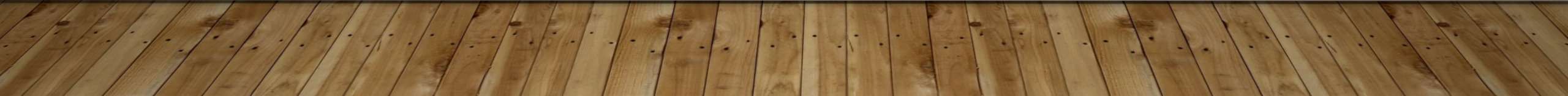 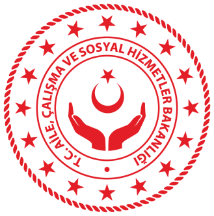 Önerilen Web Adresleri
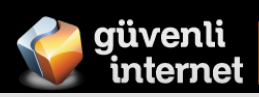 Güvenli İnternet Hizmeti (guvenlinet.org.tr)
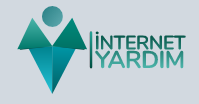 İnternet Yardım Merkezi (internetyardim.org.tr)
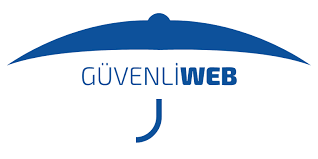 Güvenli Web (guvenliweb.org.tr)
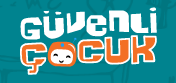 Güvenli Çocuk (guvenlicocuk.org.tr)
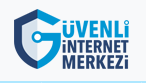 Güvenli İnternet Merkezi (gim.org.tr)
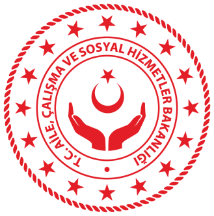 Önerilen Web Adresleri
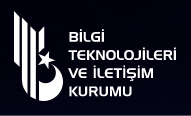 internet.btk.gov.tr
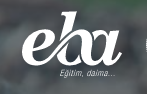 Eğitim Bilişim Ağı(eba.gov.tr)
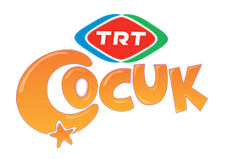 trtcocuk.net.tr
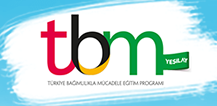 Türkiye Bağımlılıkla Mücadele Eğitimleri
(tbm.org.tr)
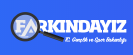 farkindayiz.gov.tr
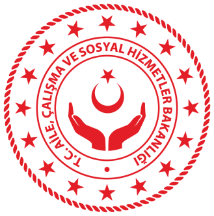 İhbar Adresleri
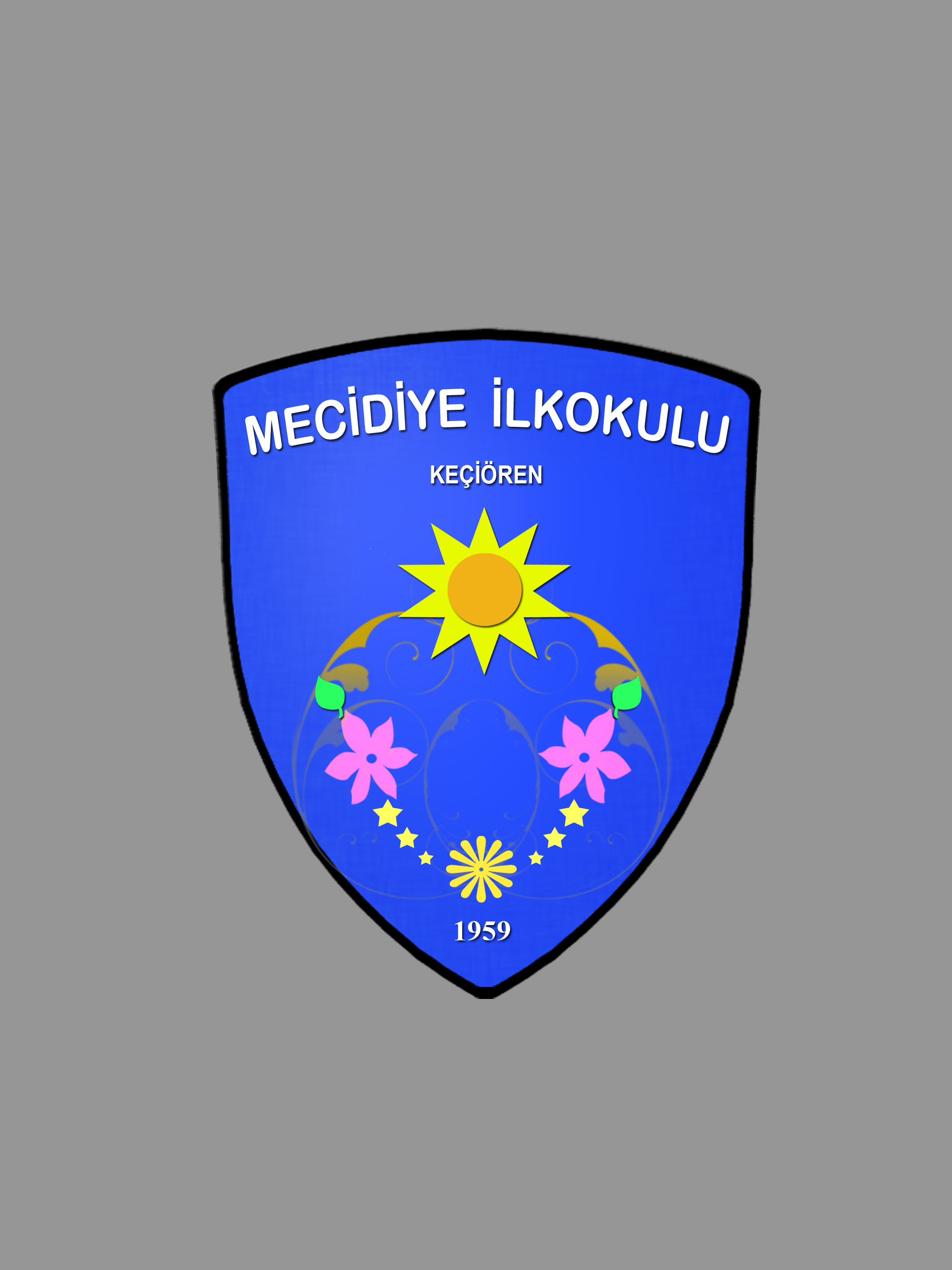 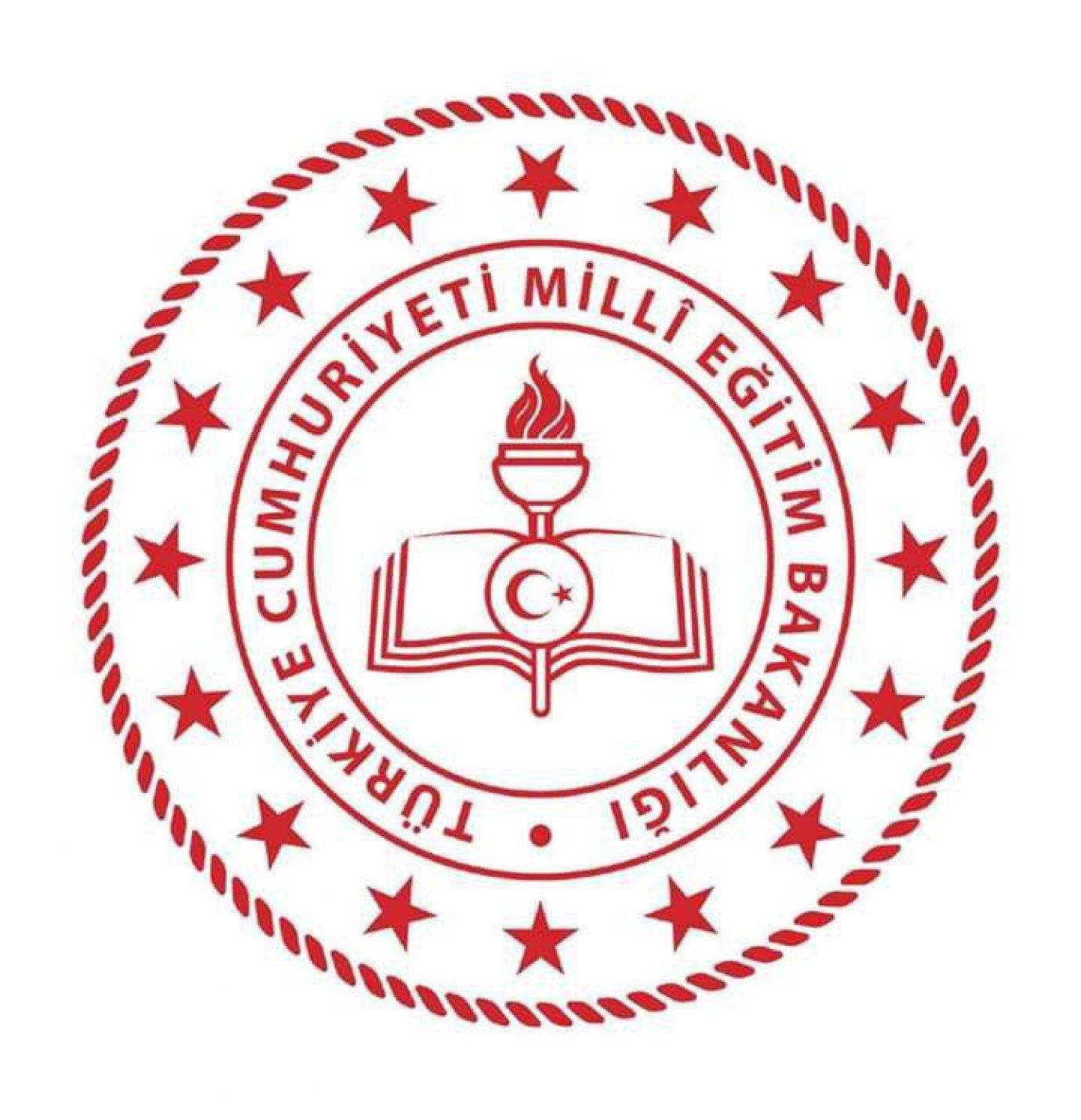 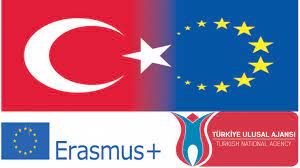 KEÇİÖREN MECİDİYE İLKOKULU HAZİRAN /2022